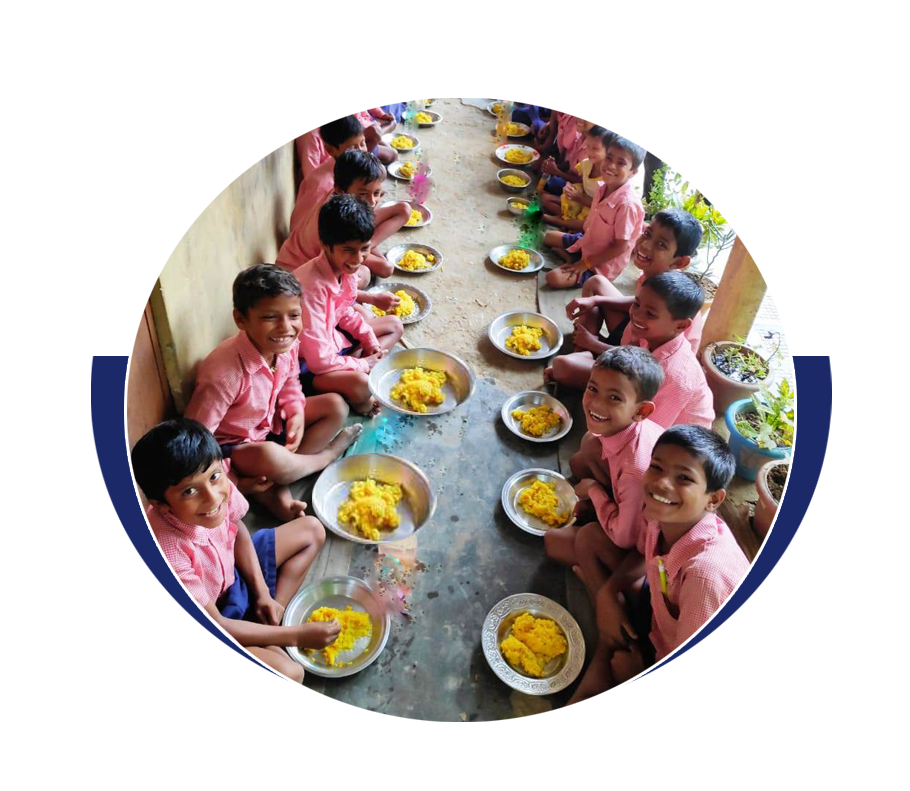 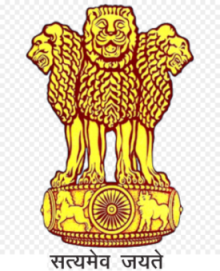 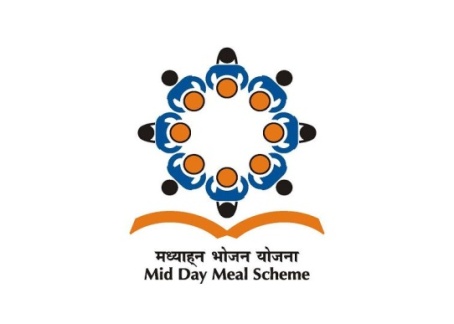 A brief  presentation on Mid-Day-Meal Scheme, Assam
Distribution of Food Security Allowance during COVID-19
Food Security Allowance has been provided to the eligible children against all school working days during the closure period due to outbreak of COVID-19 virus.
Either HT/HM/Teacher if his/her house is situated in the same village/locality of the school or otherwise SMC/SMDC President distributed Food Security Allowance to the children as per entitlement by visiting their houses only observing all the norms as laid down by the Health Department..
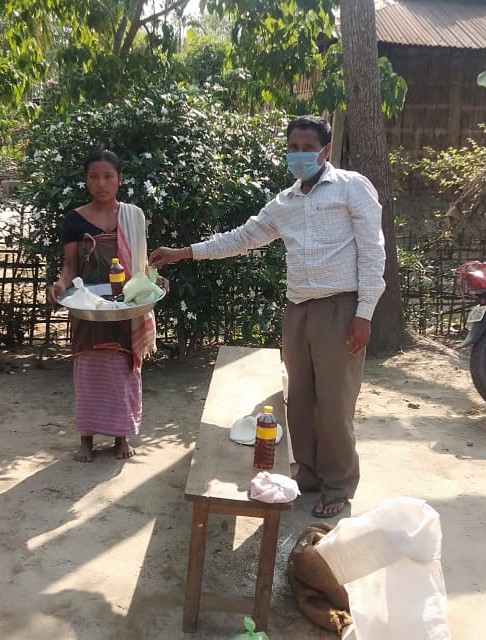 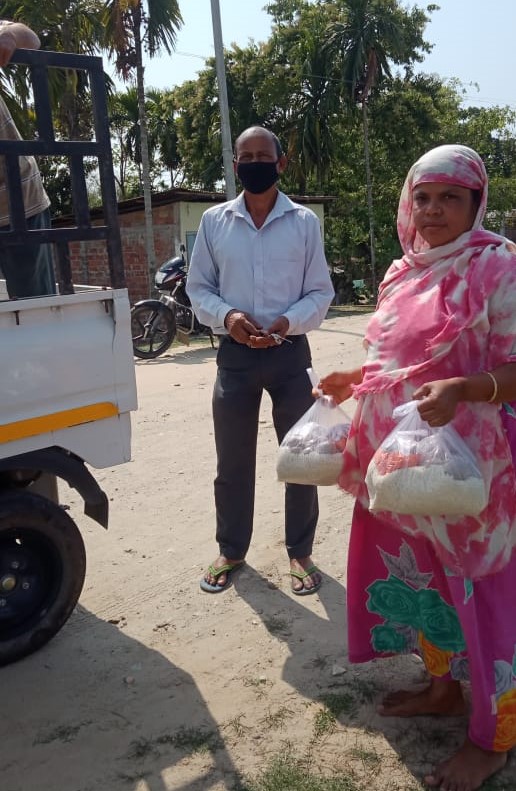 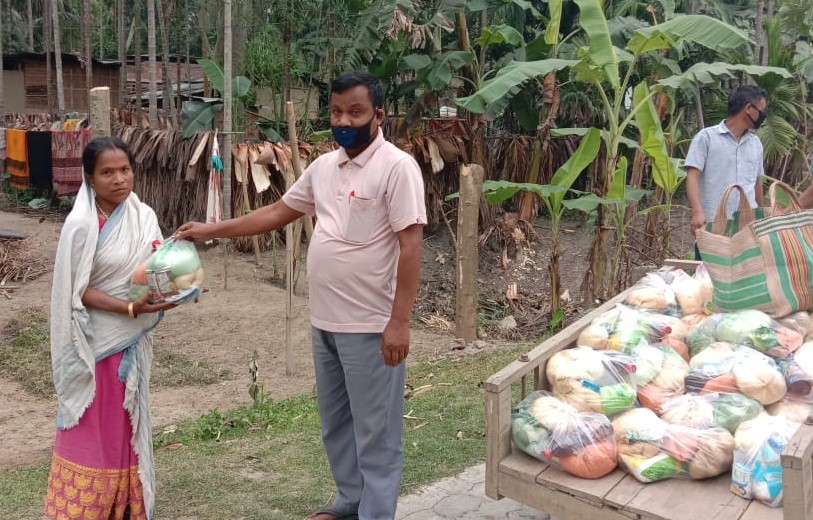 MDMS, Assam
Best Practices
MDMS, Assam
MDMS, Assam
SCHOOL NUTRITION GARDEN
School Nutrition Garden is a source of fresh nutritious vegetables (leafy & green vegetable) for school feeding.
Most of the Kitchen Gardens set up in 2018-19 were washed away in the devastating flood in Assam during July/19 and August/19. Considerable steps were taken to set up School Nutrition Garden in each & every school covered under Mid-Day Meal Scheme again. 
District level committee of School Nutrition Garden under the chairmanship of the Deputy Commissioner and members from the line departments have been constituted in all the districts.
At present, out of 53427 schools, 22154 schools in the State of Assam are having Nutrition Gardens and setting up of Kitchen Gardens is in progress in 11550 schools.
MDMS, Assam
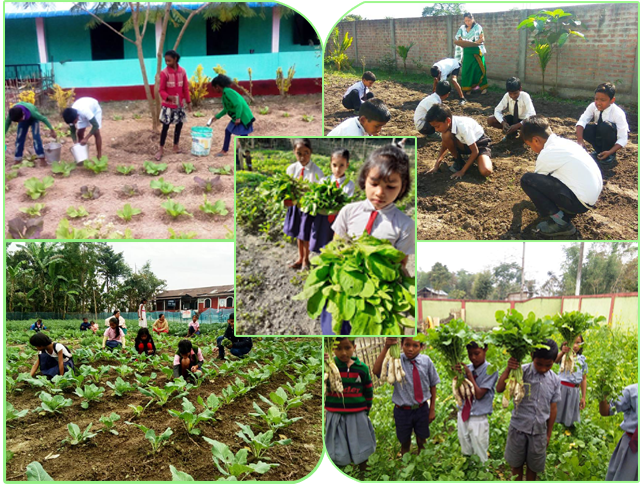 MDMS, Assam
MDMS, Assam
Multi Tap Hand Washing Facility
Assam model of Group Hand-washing before and after Mid-Day-Meal is one of the best model in the country with low cost high value principle.

Total 422 schools of Rani, Rampur and Kamalpur blocks of Kamrup  Rural district provided low cost Group Hand-washing facility with UNICEF support.

It has reduced the diseases like diarrhoea, skin disease etc.

Growing good habits from the early childhood stage.
MDMS, Assam
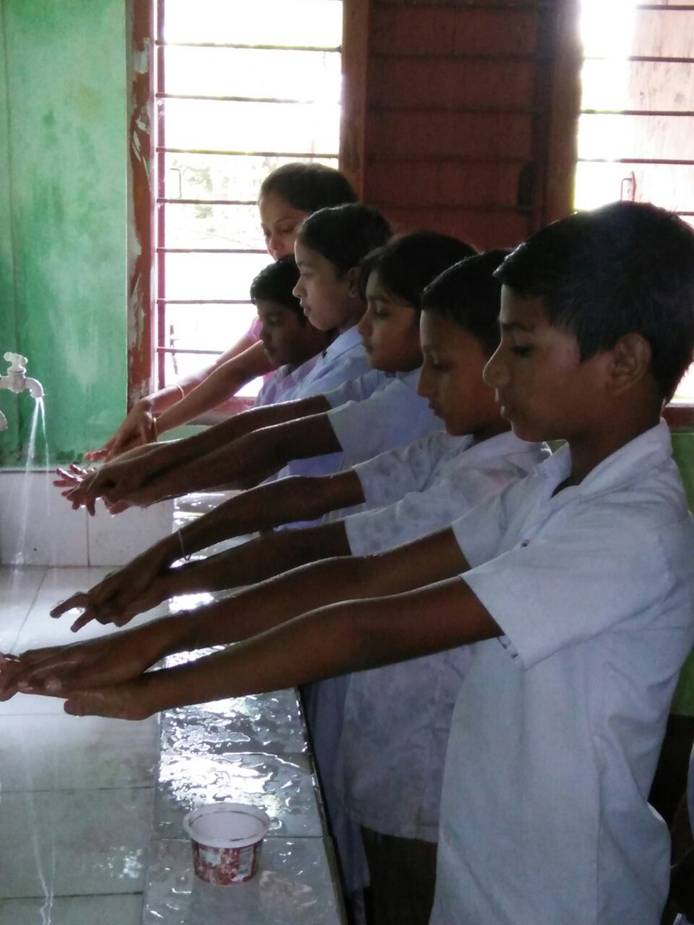 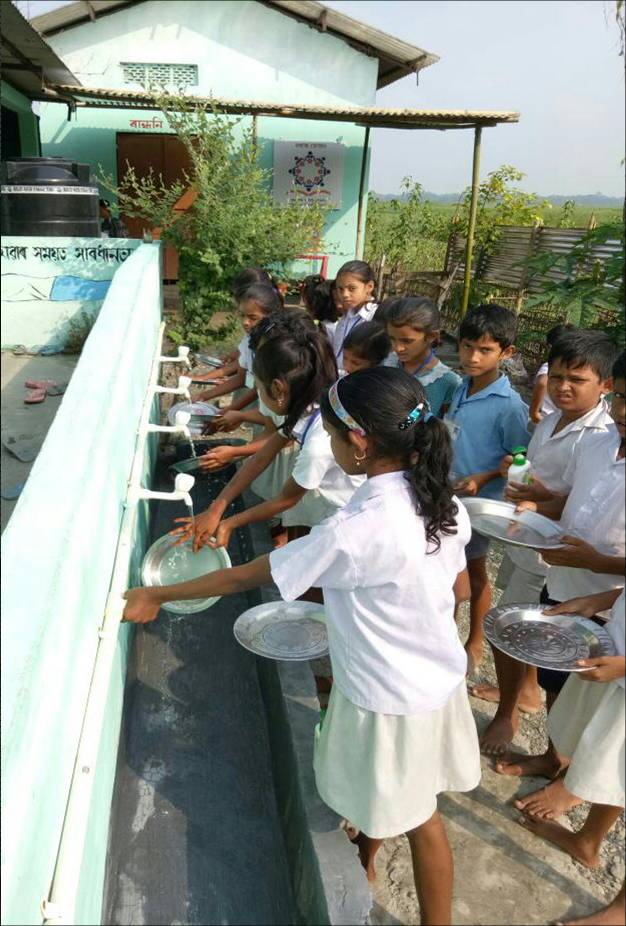 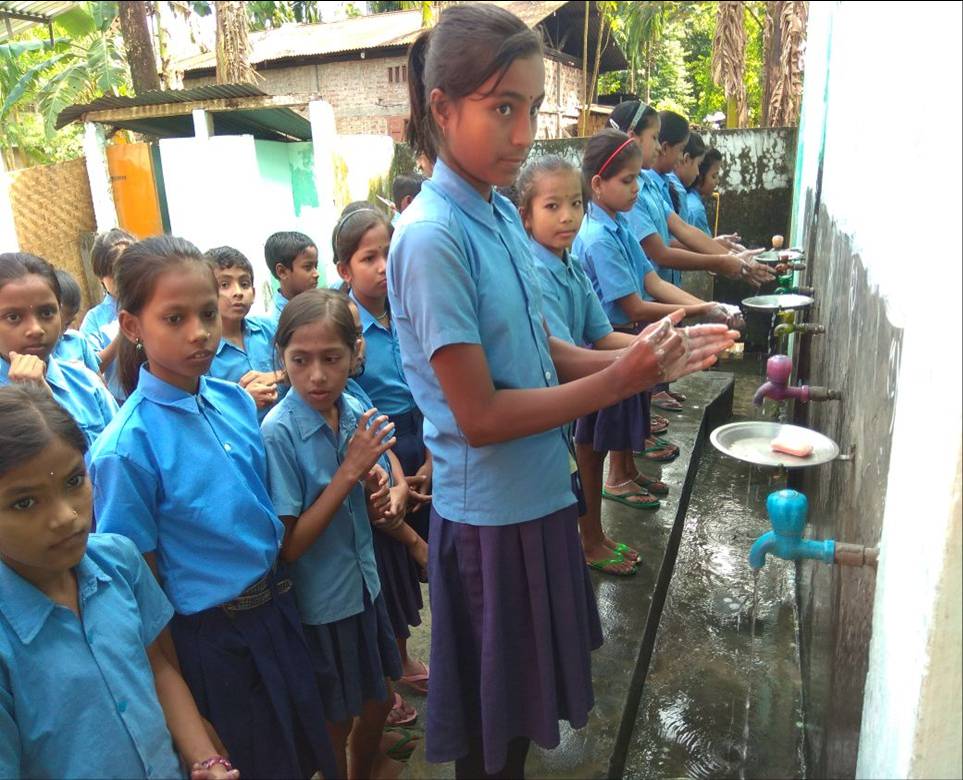 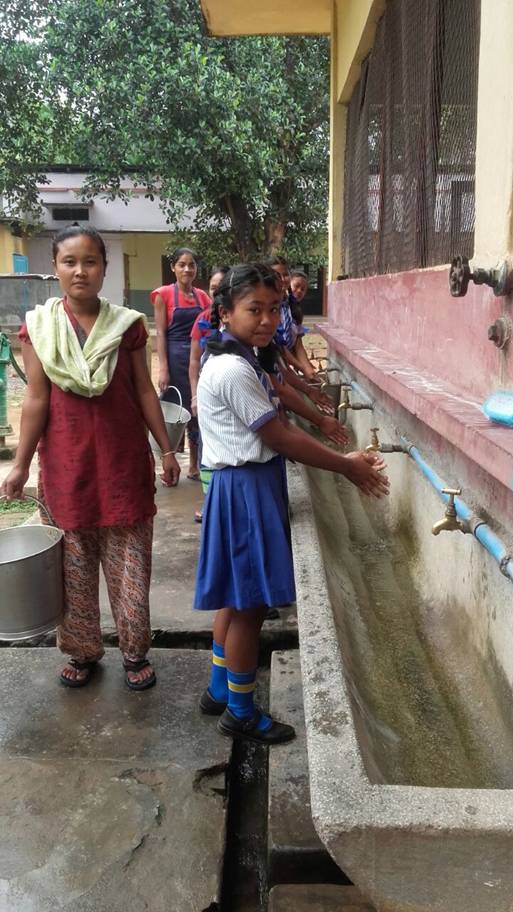 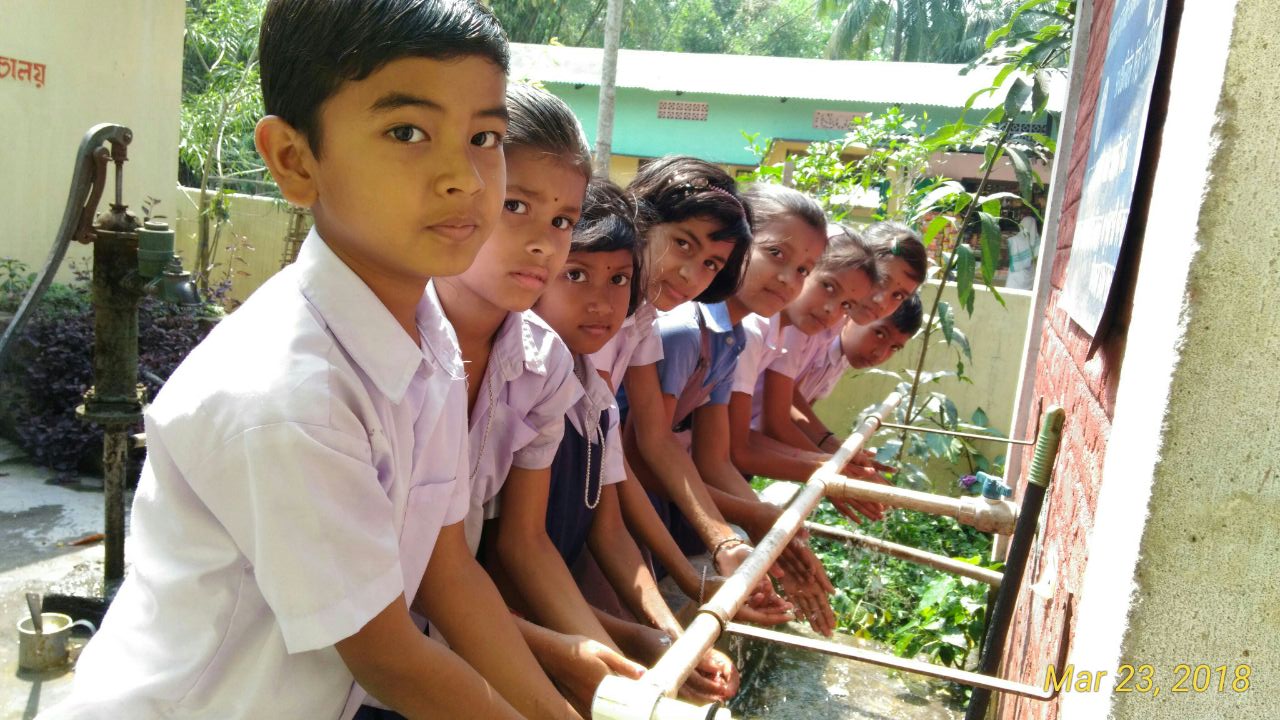 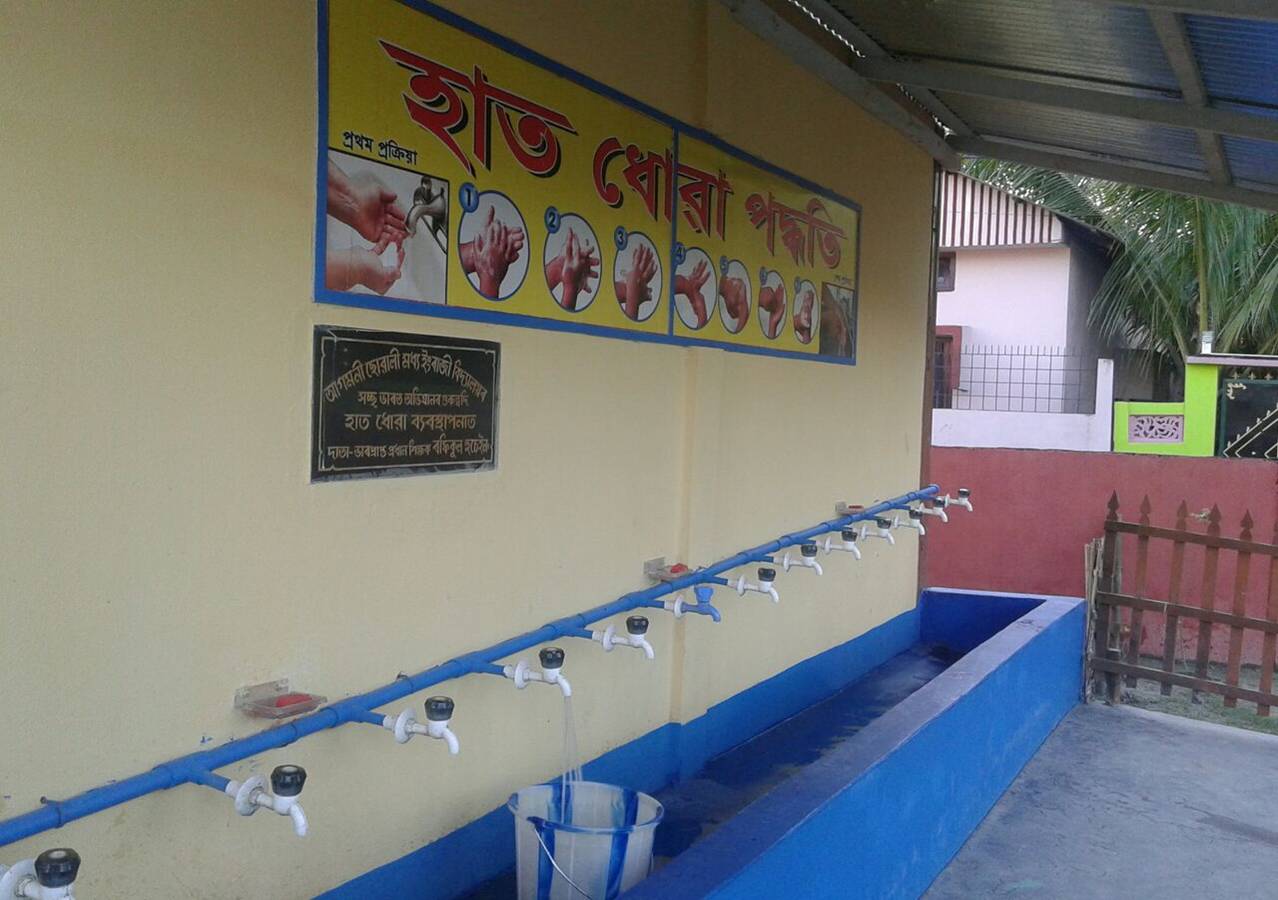 MDMS, Assam
Pictorial wall posters related to MDM Scheme as Information Education Communication (IEC) Material
Providing IEC materials to every school under  MDMS
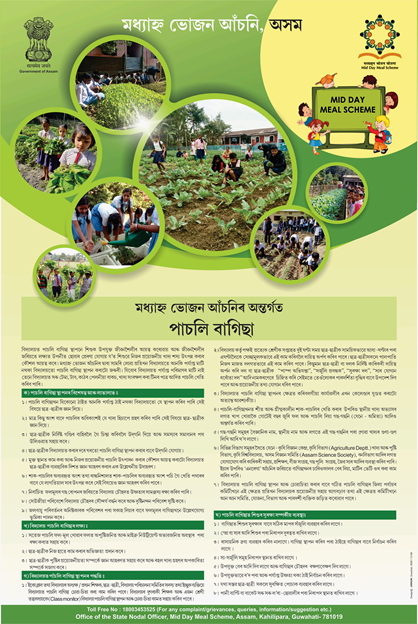 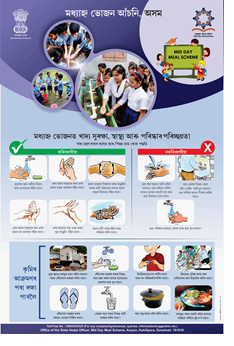 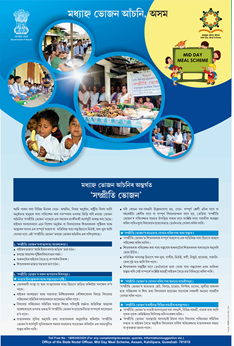 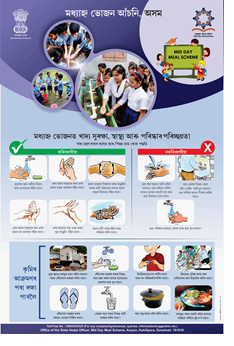 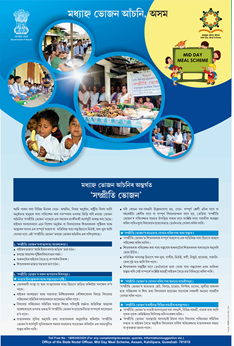 Providing IEC materials to every school under  MDMS
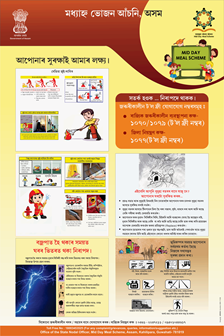 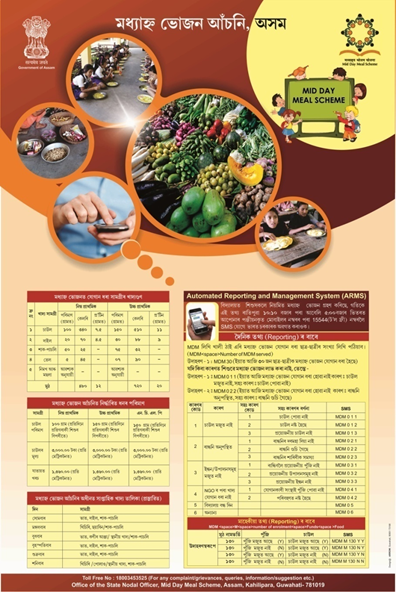 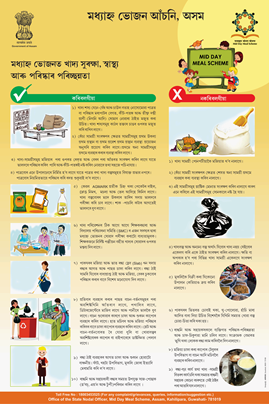 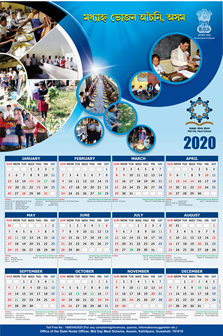 MDMS, Assam
Sampriti Bhojan
State is implementing ‘Sampriti Bhojan Programme’ to encourage communities in the schools to benefit the children.

Members of community provides additional food items on special occasions i.e. Birthdays, Anniversaries, Festivals, Days of National importance etc.

During the programme, supplementary nutritive items like sweet, bread butter/ jam, egg, apple, banana, orange, chick pea, moong, milk, snacks, biscuits etc. are provided to the children of the schools in addition to Mid-Day Meal.

Hoarding on Sampriti Bhojan were installed in prominent places of the districts to upscale the programme.
MDMS, Assam
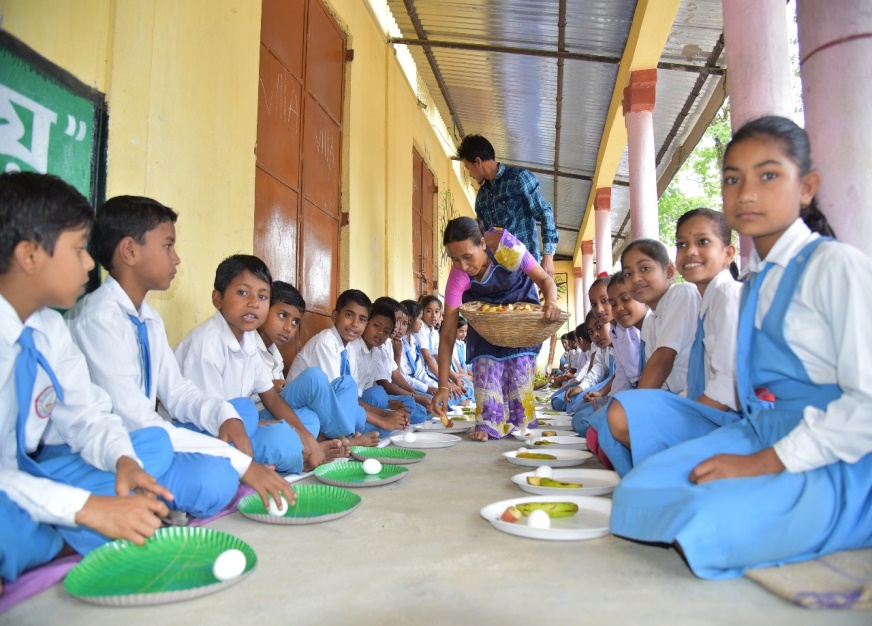 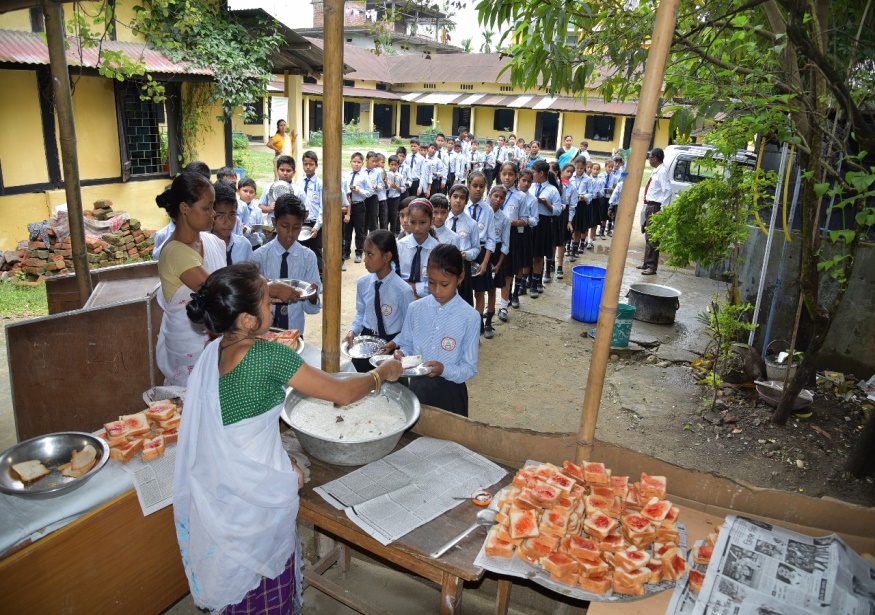 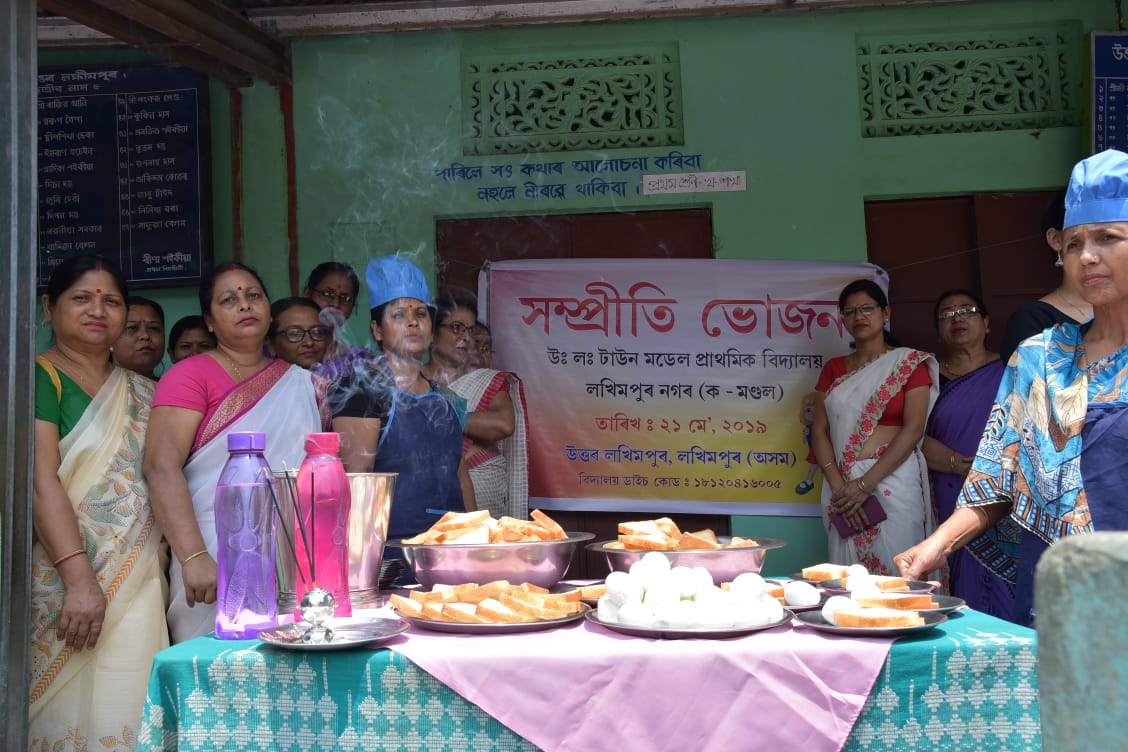 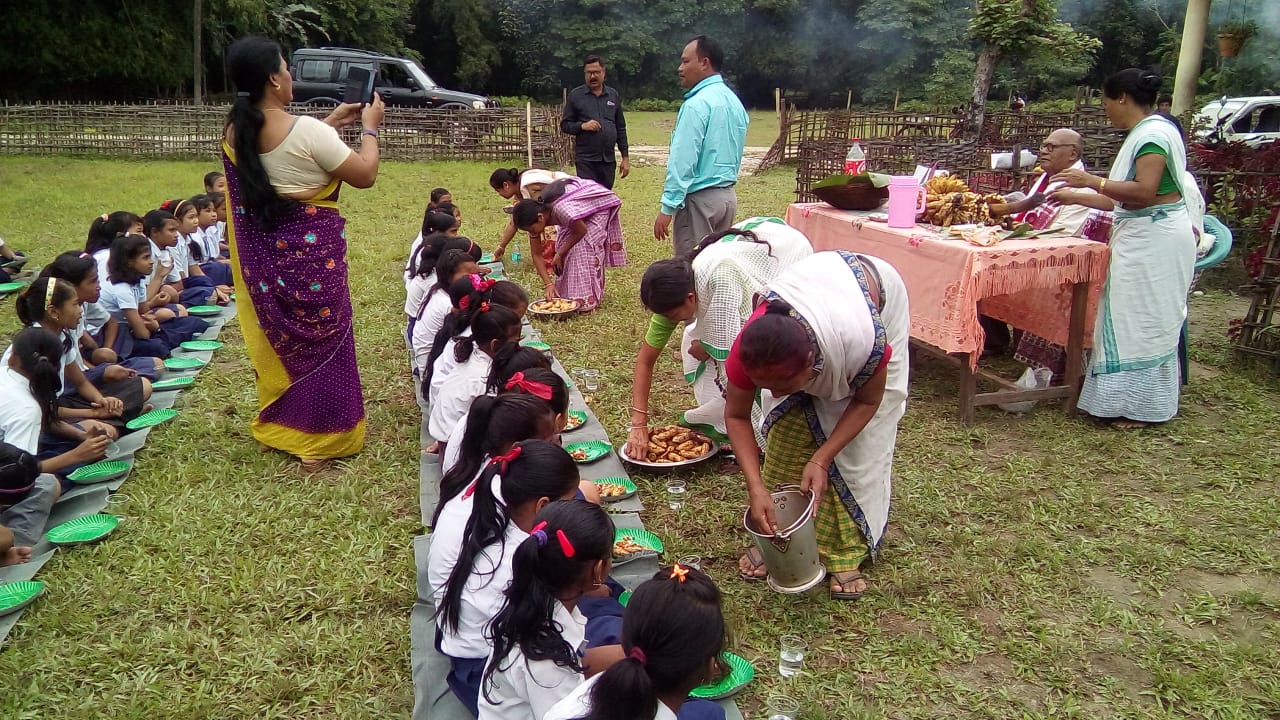 Additional food items like Egg, Banana, Bread Butter/Jam, Chick pea, Sweets etc. distributed in Sampriti Bhojan
MDMS, Assam
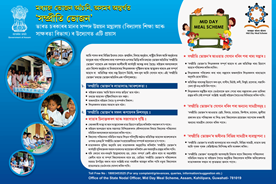 2 nos. of Hoardings installed in prominent places of each district of Assam for Guidelines on Sampriti Bhojan
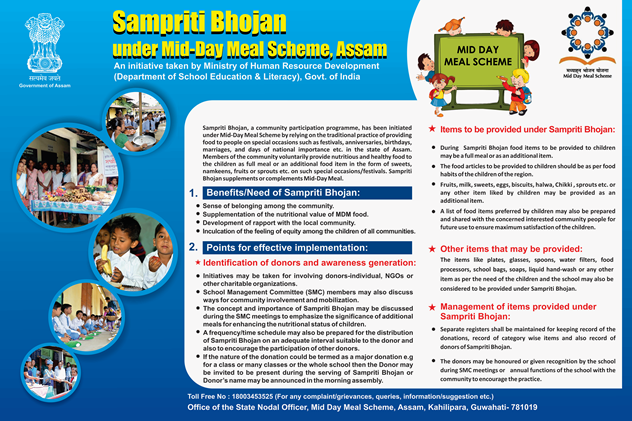 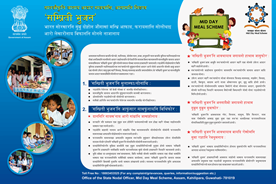 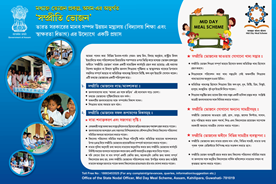 MDMS, Assam
Guideline on Food Safety and Hygiene for Kitchen
Guidelines on food safety and hygiene for school level kitchens under MDM Scheme have been translated into Assamese, Bengali and Bodo languages and distributed to all schools.

MDM Rules, 2015 have also been translated into Assamese, Bengali and Bodo languages and printed in the said booklet.
 
Training has been imparted to Cook cum Helpers, President & Member Secretary of the SMCs on food safety and hygiene for school level kitchens and MDM Rules, 2015.

‘MDM Rules, 2015’ and ‘Guideline of Sampriti Bhojan’ have been incorporated in the training module of SMC’s members under Samagra Shiksha.
MDMS, Assam
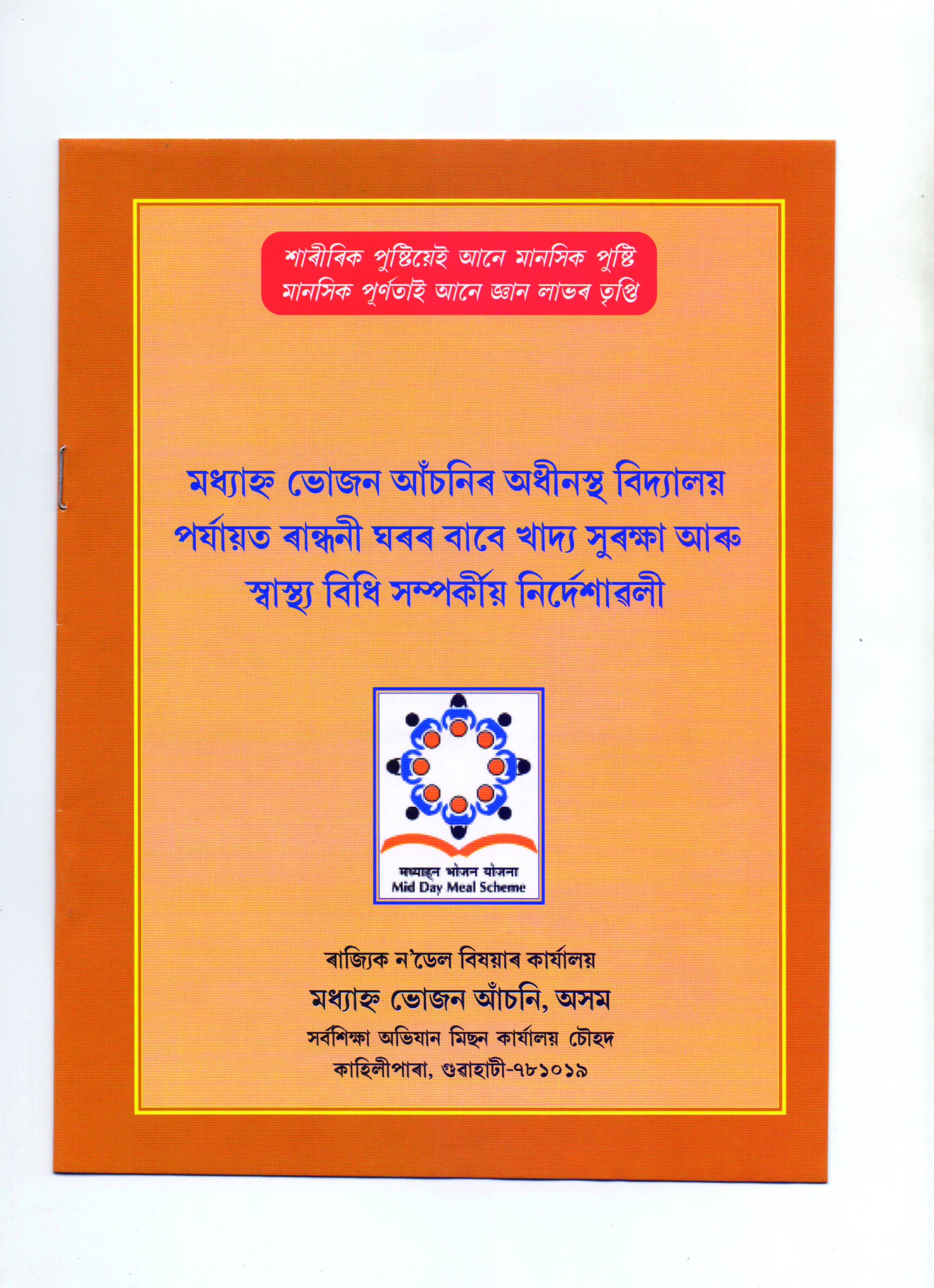 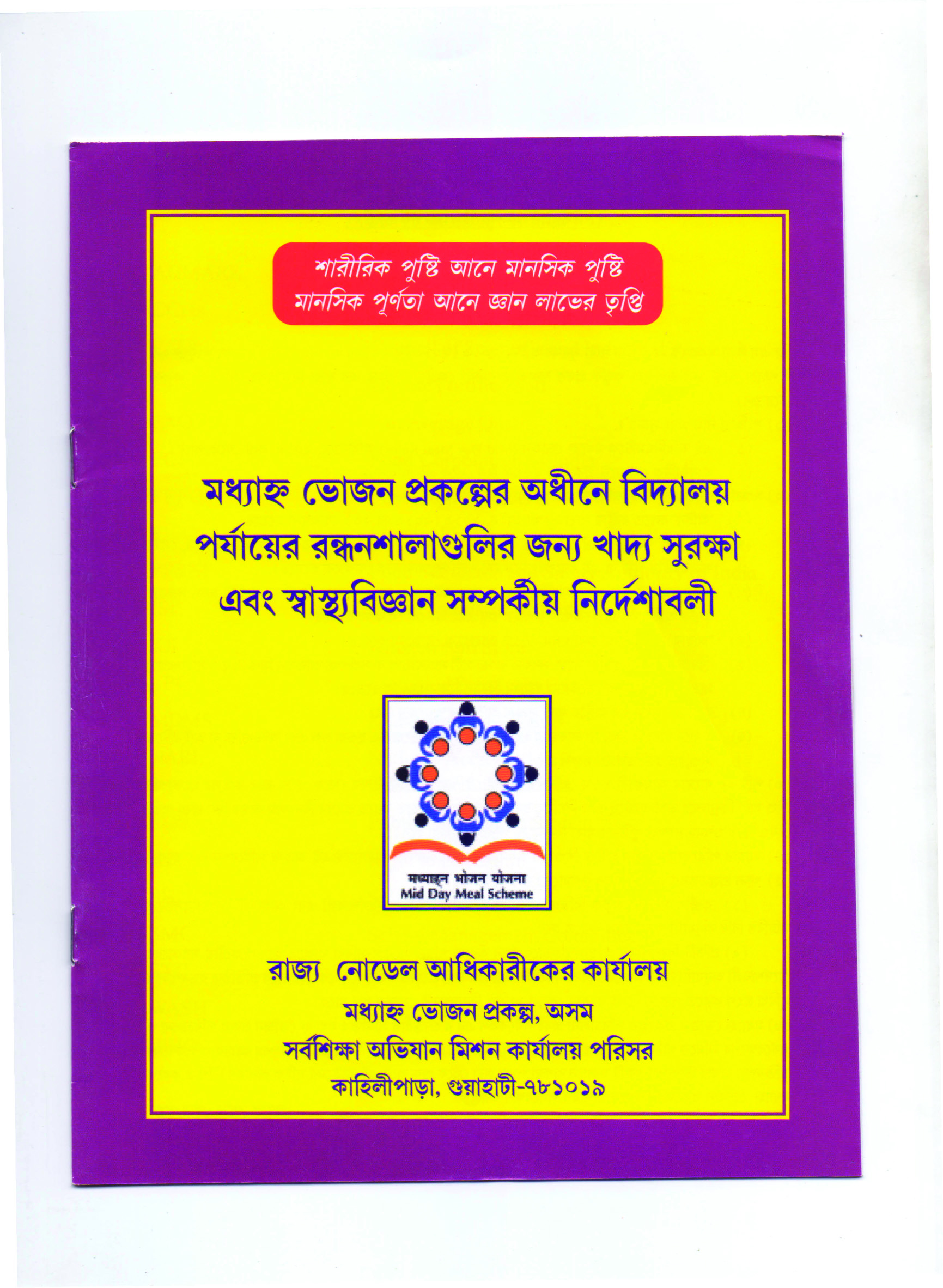 Assamese
Bengali
MDMS, Assam
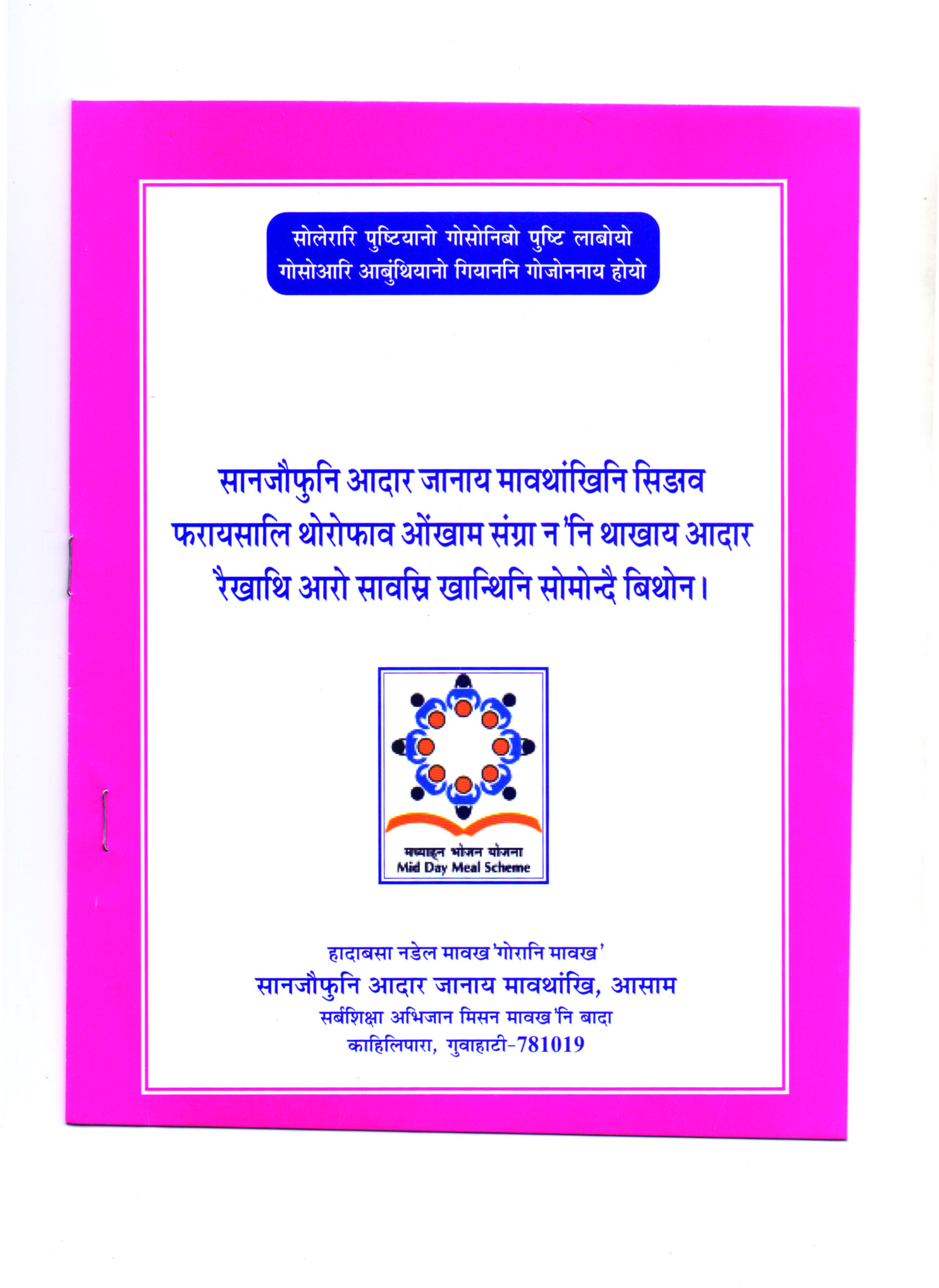 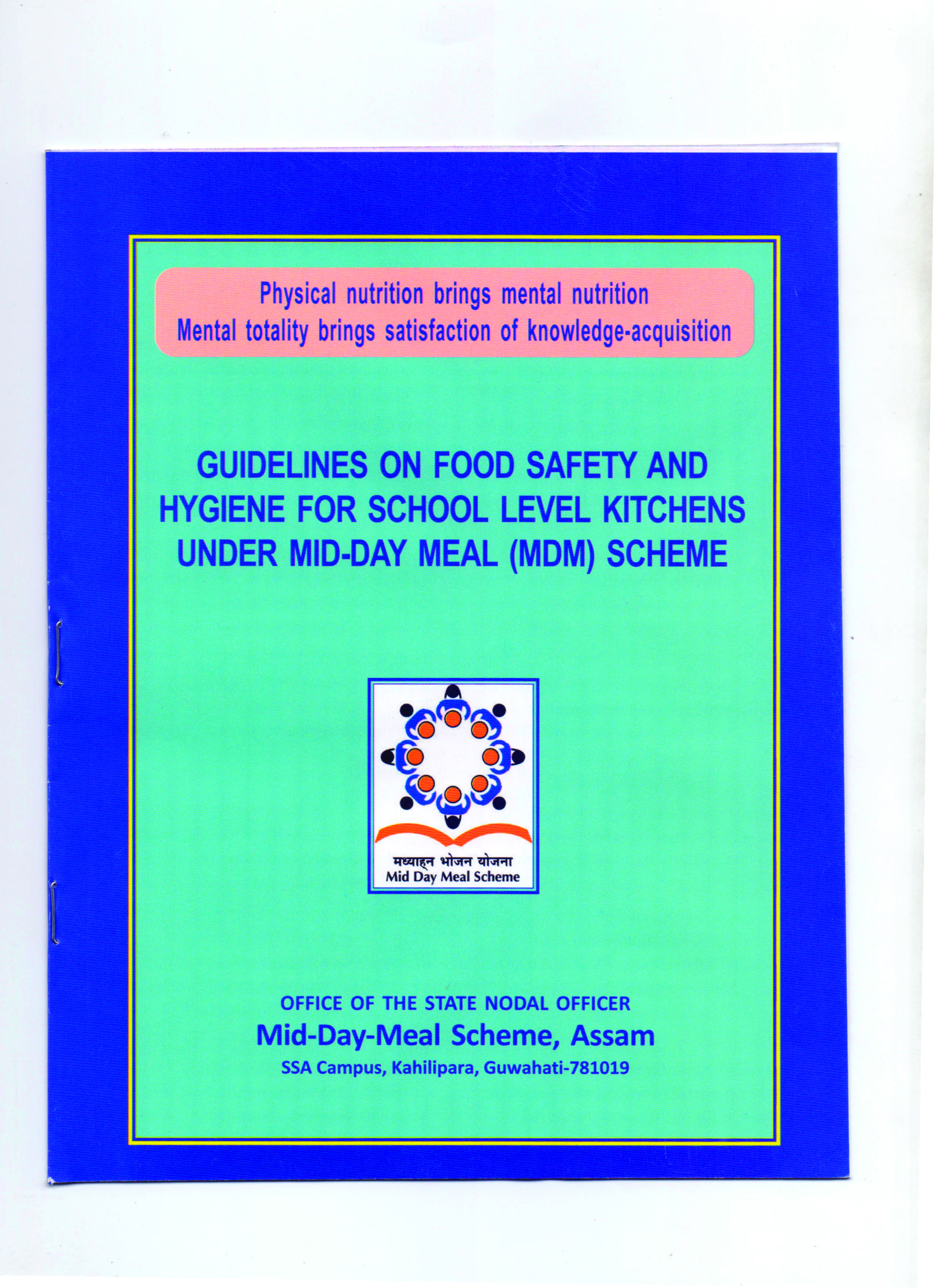 Bodo
English
MDMS, Assam
Proposal for Annual Work Plan & Budget (AWP&B), 2020-21
A. 	No. of institution to be opted Mid-Day Meal as per U-DISE, 2018-19 for the FY 2020-21:
B. 	 No. of Children, Cook cum Helper & Working days to be opted MDMS for the FY 2020-21:
C. 	Proposal for Food grains Allocation in AWP &B, 2020-21
MDMS, Assam
Proposal for FY 2020-21
(Rs. in lakh)
Flexi Fund for 2020-21
1. Development of School Nutrition Garden
State has proposed to develop School Nutrition Garden in 19,723 schools @Rs.5,000/- per school. Total estimated outlay of 986.16 lakh @5,000/- per school, which comprises of 887.54 lakh as Central Share and 98.62 lakh as State Share.
2. Providing Nutritious Items
State has proposed to provide nutritious item like banana to all 40,52,306 children in 27 days in a year.  For providing banana to the children as proposed a local farmer will be contacted to supply the banana and the expertise of the farmer is planned to utilize for developing School Nutrition Garden.
Total estimated outlay of 2188.25 lakh @Rs.2/- per child per day for 27 days (Rs.54/- per child per year), which comprises of Rs.1969.43 lakh as Central Share and Rs.218.82 lakh as State Share.
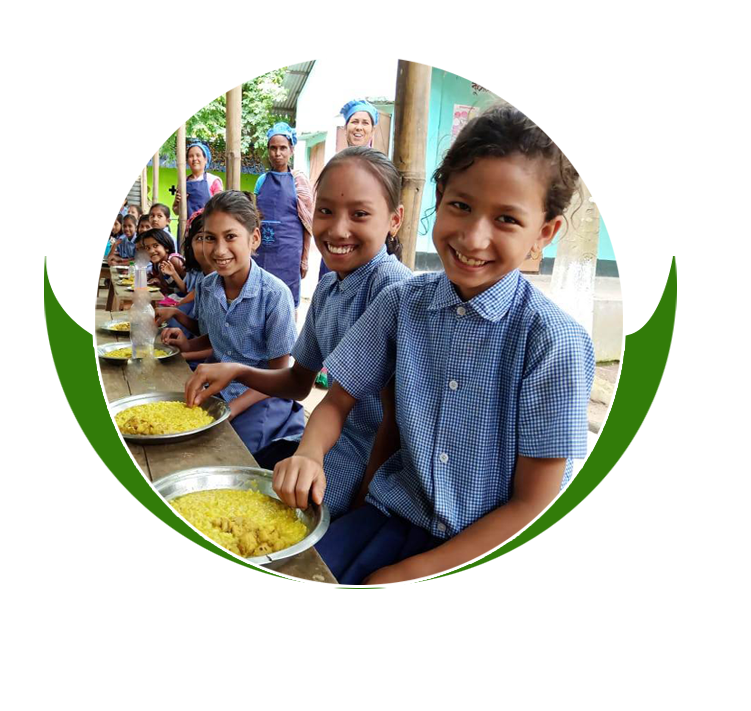 Thank you